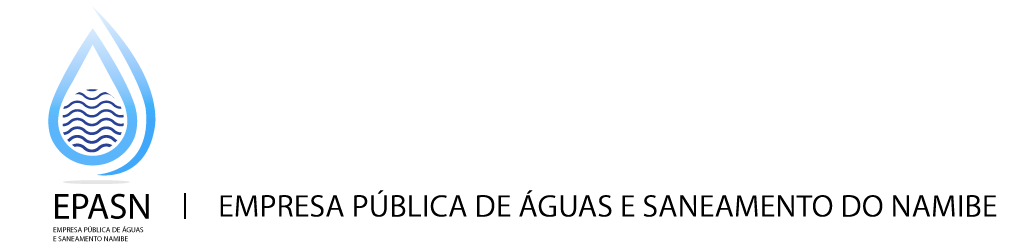 EMPRESA PUBLICA DE ÁGUAS E SANEAMENTO DO NAMIBE
8° CONSELHO CONSULTIVO DO MINISTÉRIO DE ENERGIA E ÁGUAS - 2018
1
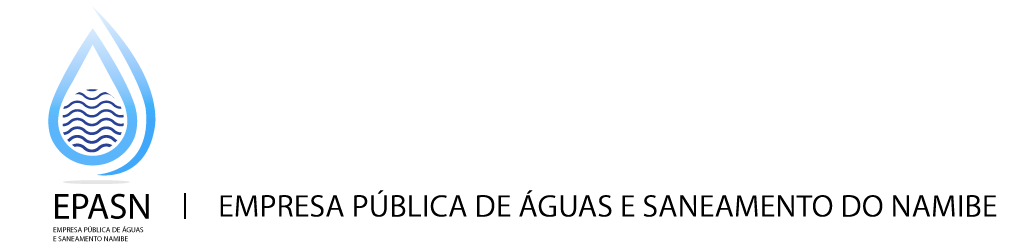 SUSTENTABILIDADE TÉCNICA DOS SISTEMAS DE ABASTECIMENTO DE ÁGUA E PONTOS DE ÁGUA NA PROVINCIA DO NAMIBE
ENQUADRAMENTO

O trabalho da EPASN (EMPRESA PUBLICA DE ÁGUA E SANEAMENTO) ,  vai ao encontro da prestação de serviços de saneamento, com vistas a contribuir para melhoria da qualidade de vida da população e do desenvolvimento socioeconómico na cidade de Moçâmedes, Provincia do Namibe.
Desde 2014, o Ministério de Energia e Águas, DNA, permitiram o início da 1ª fase de reabilitação e Reforço dos sistemas de Abastecimento de Água e Saneamento da cidade de Moçâmedes em busca do objectivo principal de melhorar estes serviços.
2
BALANÇO GERAL
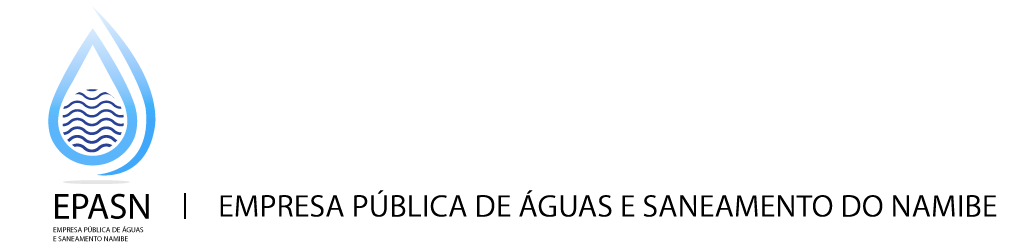 A EPASN presta serviços de fornecimento de água tratada, tratamento e disposição final de esgotos.
Com a recente intervenção da DNA no Sistema de Saneamento de águas Residuais, conseguimos passar da operação manual para o modo automático, em funcionamento 24H00. 
A actuação da Empresa está presente em;
MOÇÂMEDES
BIBALA
CAMUCUIO
 Para o mesmo tratamento seguir-se-á ao Município do Tômbwa e o Município do Virei.
3
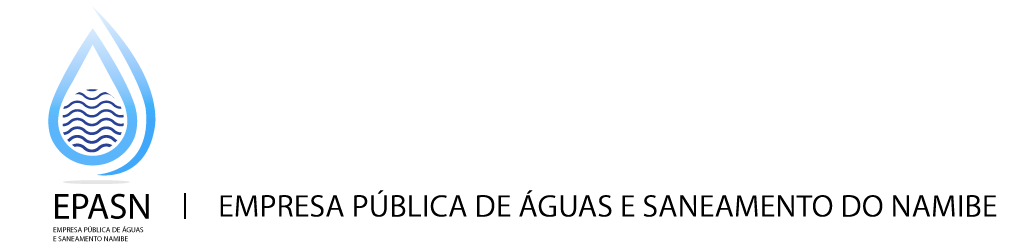 INDICADORES OPERACIONAIS
POPULAÇÃO ATENDIDA COM ABASTECIMENTO DE ÁGUA
MUNICÍPIO

MOÇÂMEDES
Com o Projecto de construção e expansão da rede de distribuição beneficiará mais de 100.000 HABITANTES
BIBALA
Com o projecto de águas, a perspectiva de abastecimento beneficiará mais de 12.000 habitantes.
CAMUCUIO
Com o projecto de águas, a perspectiva de abastecimento beneficiará mais de 3.000 habitantes.
4
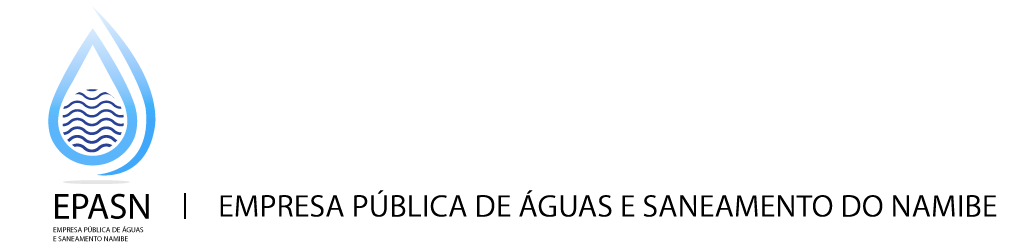 SUSTENTABILIDADE DA EPASN
Para garantir o funcionamento da EPASN, além das medidas de optimização do sistema, principalmente a diminuição das perdas de água durante o tratamento e solução das rupturas nas rede de distribuição, contamos com a entrada da Assistência Técnica II  (AT II), num período de 3 anos.
    Os técnicos da Empresa acompanham durante todo o dia  os resultados da  água que saí da estação de tratamento para distribuição à população, atendendo aos parâmetros recomendados.
    Os trabalhos de campo visam fazer um levantamento das áreas ainda com necessidades de abastecimento dentro do perímetro da rede nova para proposta e tomada de decisões de expansão das redes de distribuição.
5
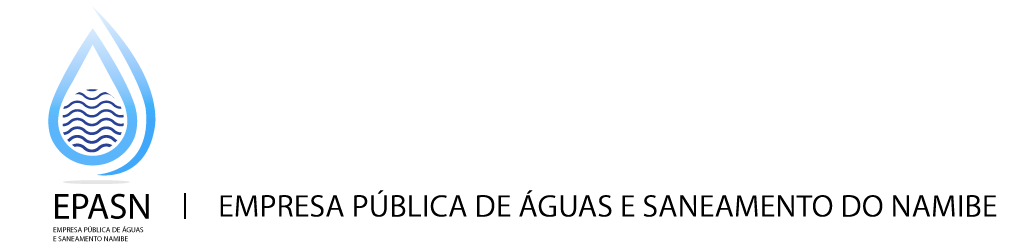 RECEITA OPERACIONAL BRUTA
No exercício do ano 2017 em relação ao ano 2016
registamos um crescimento na arrecadação de receitas devido a aplicação do reajuste tarifário.
Durante o ano de 2018, em curso, nos dois últimos meses, já com a aplicação do novo modelo tarifário, registamos uma subida na arrecadação de receitas.
Contudo, são realizados trabalhos de sensibilização do deveres do consumidor para com a Empresa.
6
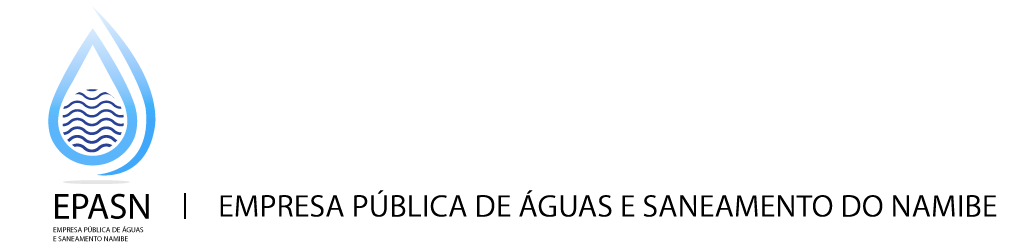 DESPESAS OPERACIONAIS
A despesa significativa é com a energia devido aos valores acumulados durante anos tidas como divida. Outras despesas com os técnicos recrutados e de manutenção corrente que estavam sob a responsabilidade do empreiteiro, Empresa da CEIC.
7
AGRADECIMENTOS
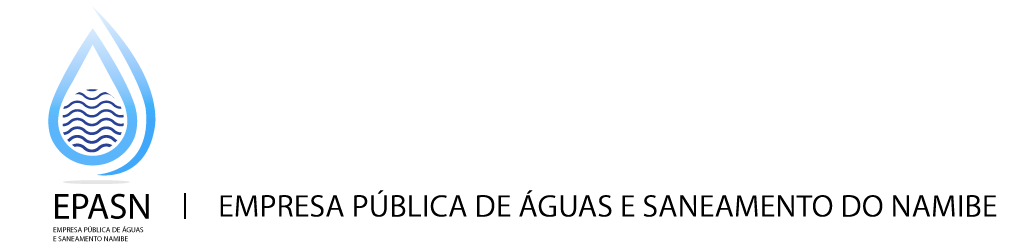 A EPASN, agradece ao  Ministério de Energia e Águas, Sua Ex. cia Ministro  Engenheiro João Borges, Sua Ex. cia Secretário de Estado das Águas, Engenheiro Luis Felipe da Silva, Ex. mo Director Nacional, Engenheiro Lucrécio Costa, Chefe de Departamento Nacional de Águas Senhor António Quaresma e a equipa de Engenheiros que com afinco tornaram possível a realização de obras de suma importância para a expansão contínua dos serviços de abastecimento de água e saneamento de águas residuais na Província do Namibe.
8